180cm
504号室
45cm
55cm
55cm
コの字3人掛け
最大24席
有線LAN
L
7.08m
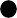 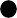 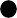 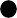 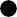 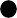 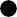 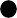 6.26m
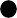 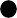 L
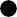 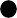 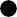 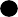 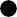 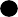 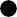 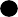 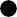 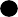